Escuela Normal de Educación Preescolar
   Licenciatura en Educación Preescolar

Ciclo escolar 2021-2022Sexto semestreCurso: Creación LiterariaMtra. Silvia Banda Servín 
 
Unidad de Aprendizaje I
Discursos literarios en la niñez
Título: Organizador gráfico. 
Competencias genéricas:
+Soluciona problemas y toma decisiones utilizando su pensamiento crítico y creativo.
+Aprende de manera autónoma y muestra iniciativa para auto-regularse y fortalecer su desarrollo personal.
+Utiliza las tecnologías de la información y la comunicación de manera crítica.
+Aplica sus habilidades lingüísticas y comunicativas en diversos contextos.
Alumnas:
De la Rosa Rivera Brenda Saidaly 
Ortega Pérez Caro 
 Grado: 3         Sección: B
 Saltillo, Coahuila                             27 de Febrero del 2022
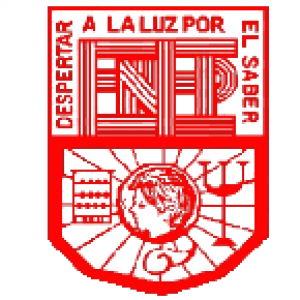 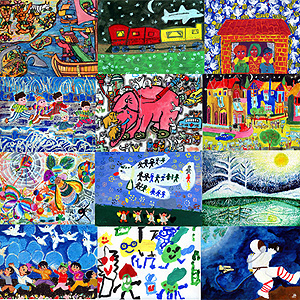 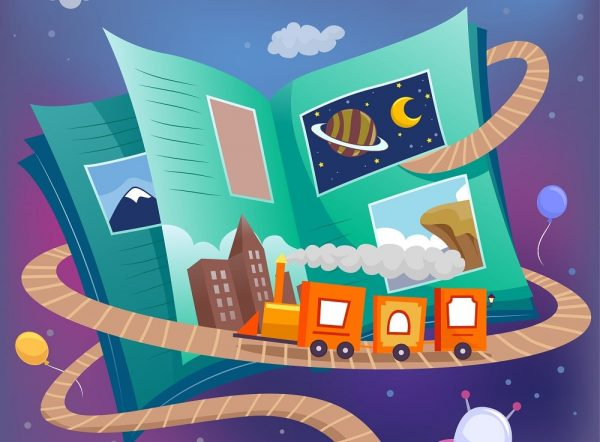 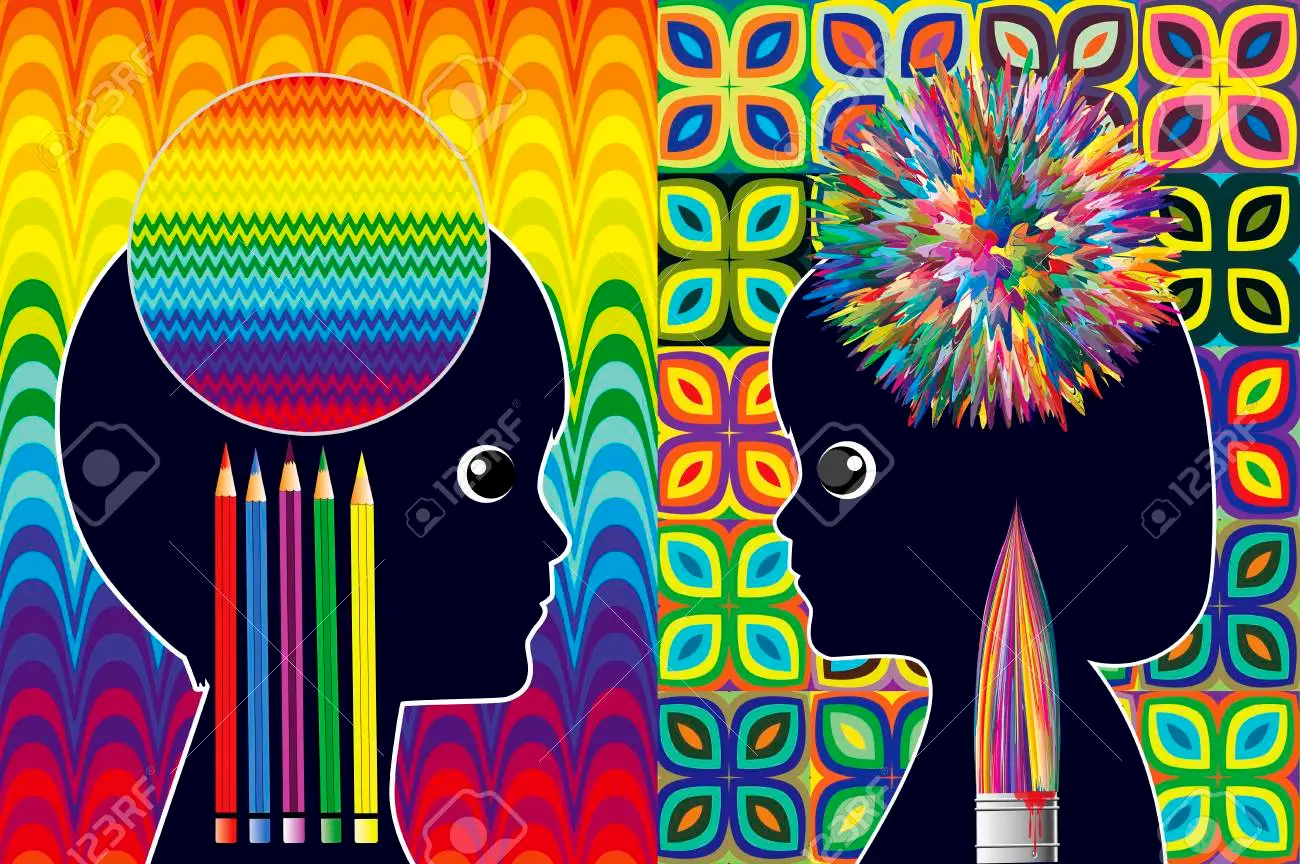 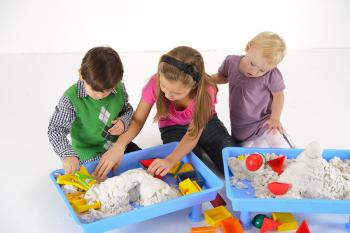 Lectura: Arte y juego en los niños pequeños. Metáforas del vivir.
 Por María Emilia López